Ángulo Central
La medida del      AOB  es igual a la medida del arco AB.
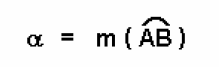 Ángulo inscrito
La medida del      BAC  es igual a la medida del arco BC ÷2
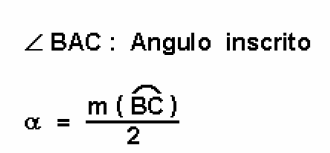 Ángulo Semiinscrito
La medida del      BAC  es igual a la medida del arco AC ÷2
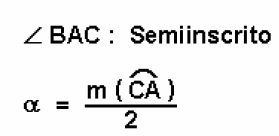 Ángulo interior
Ángulo exterior
Es aquel cuyo vértice está en el exterior de ella y sus lados la intersecan.
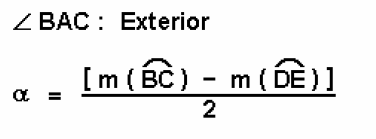 Área de un sector circular
El área representada con gris recibe el nombre de sector circular.

Área=
Área de un segmento circular
El área representada con gris recibe el nombre de segmento circular.
Área = 
     Área del sector circular – Área del triangulo ABO
Área de una anillo circular